PHY 337/637 Analytical Mechanics
12:30-1:45 PM  TR in Olin 103

Notes for Lecture 8: Rigid bodies – 
Chap. 13 (Cline)
1.  Comment about HW #5
2.  More about moment of inertia tensor
Torque free motion
Euler angles
9/21/2023
PHY 337/637  Fall 2023-- Lecture 8
1
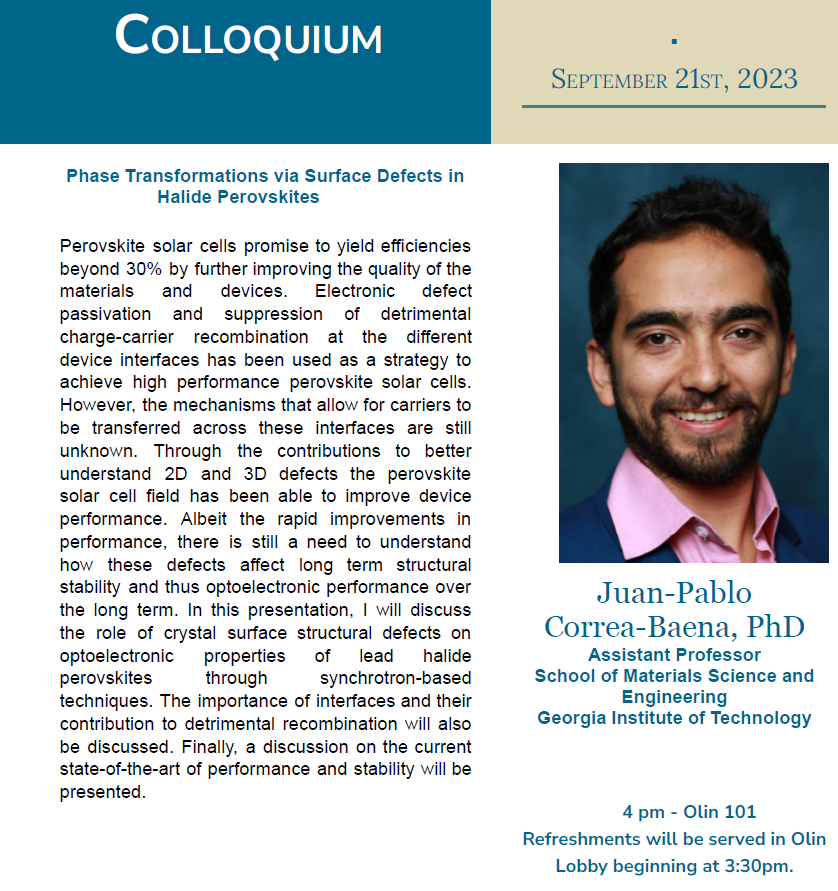 9/21/2023
PHY 337/637  Fall 2023-- Lecture 8
2
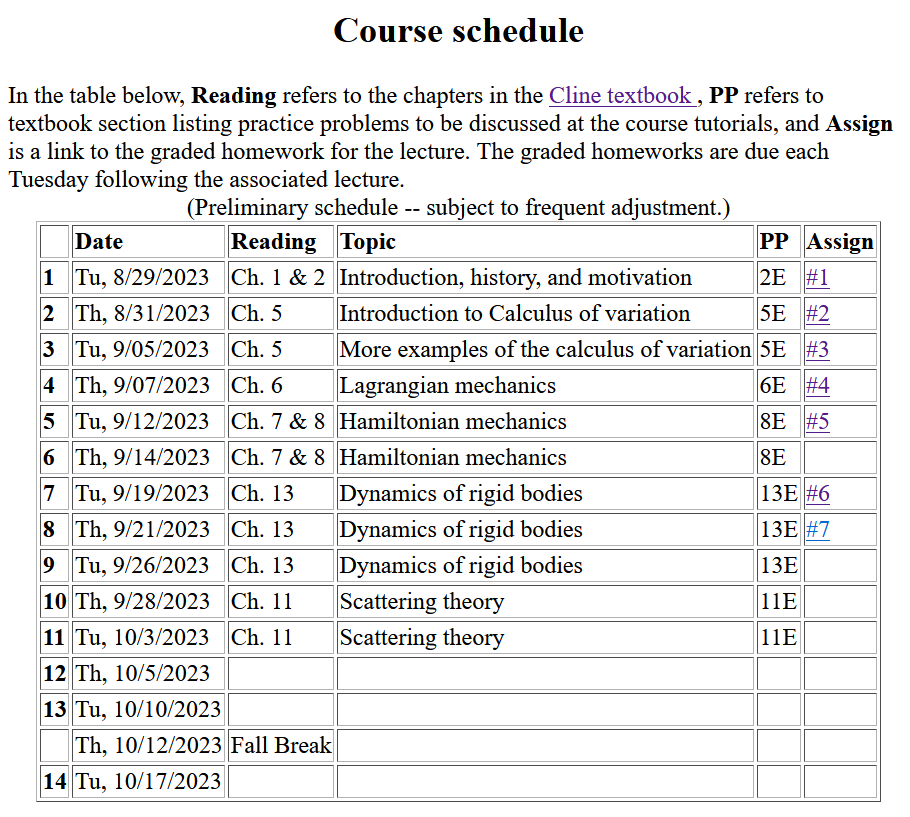 9/21/2023
PHY 337/637  Fall 2023-- Lecture 8
3
[Speaker Notes: In this lecture we will consider the rotational motion of rigid bodies as presented in Chapter 5 of your textbook.]
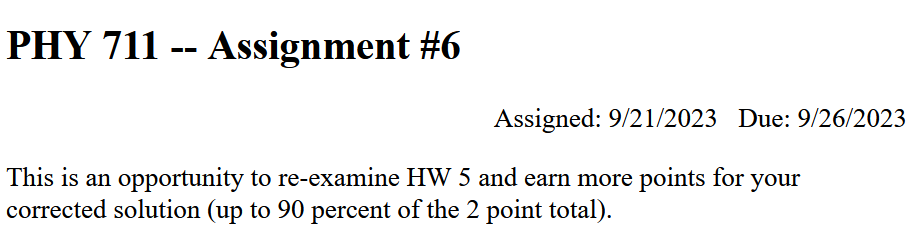 7
9/21/2023
PHY 337/637  Fall 2023-- Lecture 8
4
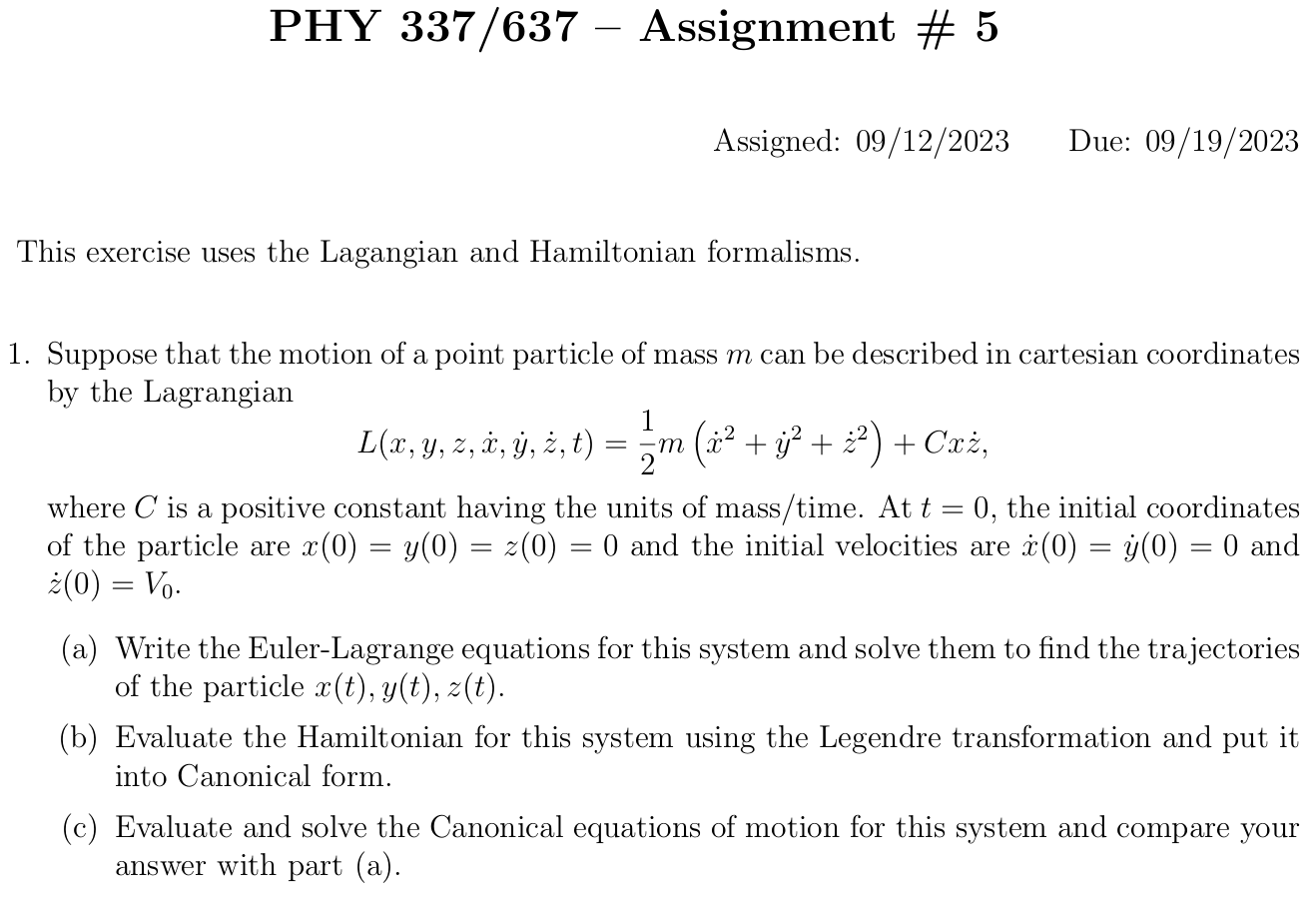 9/21/2023
PHY 337/637  Fall 2023-- Lecture 8
5
Note:    For a given object and a given coordinate system, one can find the moment of inertia matrix
z
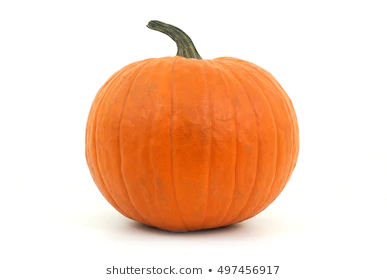 y
x
9/21/2023
PHY 337/637  Fall 2023-- Lecture 8
6
z’
z
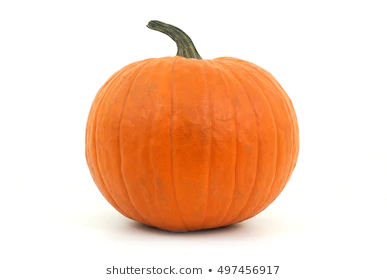 y’
y
x
x’
(x’,y’,z’)
9/21/2023
PHY 337/637  Fall 2023-- Lecture 8
7
Example:
z
c
y
a
b
x
9/21/2023
PHY 337/637  Fall 2023-- Lecture 8
8
[Speaker Notes: Consider a simple rectangular solid with a coordinate system at the edge of the system.]
Properties of moment of inertia tensor:
Symmetric matrix real eigenvalues I1,I2,I3
                             orthogonal eigenvectors
9/21/2023
PHY 337/637  Fall 2023-- Lecture 8
9
[Speaker Notes: The moment of inertia tensor in matrix form is a symmetric matrix and therefore can be diagonalized.   The eigenvalues are known as principal moments of inertia and the eigenvectors are known as principal axes.]
Changing origin of rotation
z
z’
c
rp
r’p
R
y’
y
a
x’
b
x
9/21/2023
PHY 337/637  Fall 2023-- Lecture 8
10
[Speaker Notes: Here we consider what happens when we evaluate the moment of inertia tensor about a different origin.   In this case, the new origin  happens to be at the center of mass.]
z
z’
c
rp
r’p
R
y’
y
a
x’
b
x
9/21/2023
PHY 337/637  Fall 2023-- Lecture 8
11
[Speaker Notes: Some details.]
Note that changing origin of coordinate system changes moment of inertia tensor.
z
z’
c
rp
r’p
Note: This is a special case; changing the center of rotation does not necessarily result in a diagonal I’
R
y’
y
a
x’
b
x
9/21/2023
PHY 337/637  Fall 2023-- Lecture 8
12
[Speaker Notes: When the dust clears for this case.     Note that I’ happens to be diagonal already,       however it is not generally true that shifting the origin for the moment of inertia would result in a diagonal matrix.]
Descriptions of rotation about a given origin
w
9/21/2023
PHY 337/637  Fall 2023-- Lecture 8
13
[Speaker Notes: In the next slides we will focus on the fact that each rigid body has 3 principal axes and 3 moments of inertia for a given origin.     It is often convenient to use that coordinate system to analyze rigid body motion.]
Descriptions of rotation about a given origin -- continued
9/21/2023
PHY 337/637  Fall 2023-- Lecture 8
14
[Speaker Notes: Here we consider the angular moment expressed in the diagonalized body fixed frame of reference.]
Descriptions of rotation about a given origin -- continued
9/21/2023
PHY 337/637  Fall 2023-- Lecture 8
15
[Speaker Notes: While it is very difficult to express torque in this reference frame, we can readily solve problems with zero torque.]

9/21/2023
PHY 337/637  Fall 2023-- Lecture 8
16
[Speaker Notes: For the general system with three distinct moment of inertia, the solutions are difficult, but simplifications occur when two moments are the same, in this I1=I2.]
Solution of Euler equations for   symmetric object continued
9/21/2023
PHY 337/637  Fall 2023-- Lecture 8
17
[Speaker Notes: Time dependence of the symmetric top in free space]

9/21/2023
PHY 337/637  Fall 2023-- Lecture 8
18
[Speaker Notes: Now consider the more general case.]
9/21/2023
PHY 337/637  Fall 2023-- Lecture 8
19
[Speaker Notes: Reasonable approximations.]
Euler equations for asymmetric object continued
9/21/2023
PHY 337/637  Fall 2023-- Lecture 8
20
[Speaker Notes: We see that there are conditions that allow stability for this system,.   --- to be continued.]
Summary of previous results
  describing rigid bodies rotating
  about a fixed origin
w
r
9/21/2023
PHY 337/637  Fall 2023-- Lecture 8
21
[Speaker Notes: Review of notions of rigid body motion.]
Moment of inertia tensor
9/21/2023
PHY 337/637  Fall 2023-- Lecture 8
22
[Speaker Notes: In general there is a symmetric tensor which defines the moment of inertia.    By rotating the coordinates about a fixed origin we can find the matrix in diagonal form.]
Descriptions of rotation about a given origin -- continued
9/21/2023
PHY 337/637  Fall 2023-- Lecture 8
23
[Speaker Notes: When there is zero torque acting on the system, the angular velocity components are coupled through these Euler equations.]
Transformation between body-fixed and inertial coordinate systems – Euler angles
Comment – Since this is an old and intriguing subject, there are a lot of terminologies and conventions, not all of which are compatible.    We are following the convention found in your textbook mechanics texts and NOT the convention found in most quantum mechanics texts.    Euler’s main point is that any rotation can be described by 3 successive rotations about 3 different (not necessarily orthogonal) axes.   In this case, one is along the inertial z axis and another is along the body fixed 3 axis.    The middle rotation is along an intermediate n axis.
inertial
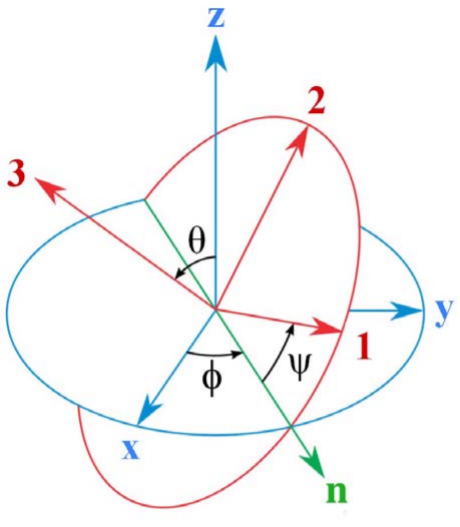 body
From section 13.13 of Cline
9/21/2023
PHY 337/637  Fall 2023-- Lecture 8
24
[Speaker Notes: In order to consider motion of a rigid body more generally, in the presence of torque, it will be necessary to consider how to relate the body – fixed coordinates that diagonalize the moment of inertia tensor to another coordinate system which in general be an inertial coordinate system.    Here again, we use ideas of Euler.     This notation or it is equivalent is typically consistent with quantum mechanics text books.]
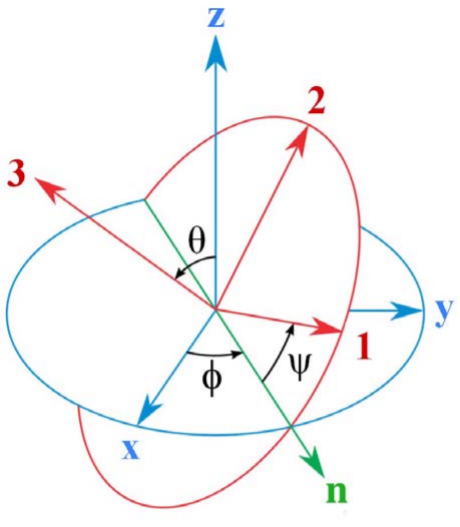 Need to express all components in body-fixed frame:
9/21/2023
PHY 337/637  Fall 2023-- Lecture 8
25
[Speaker Notes: Euler said that the transformation of body-fixed  inertial frames can be accomplished in 3 steps and the corresponding angles are alpha, beta, and gamma.   In this case, we want to express all results in the body fixed frame.]
Euler’s idea:
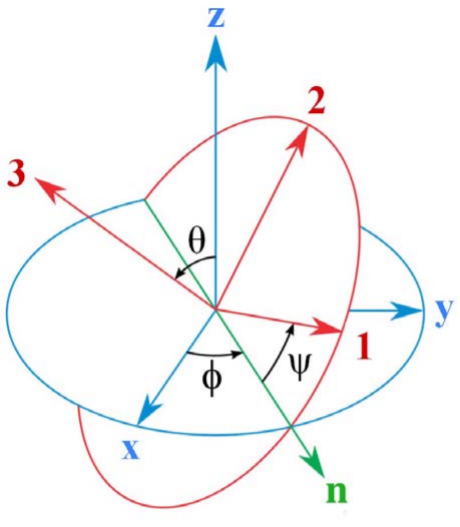 Practical idea:
9/21/2023
PHY 337/637  Fall 2023-- Lecture 8
26
[Speaker Notes: We can express the angular velocities in terms of the time rate of change of the alpha, beta, and gamma Euler angles.   We can also express the rotation axes in terms of the instantaneous Euler angles as well.  Here is the transformation of the middle axis.]
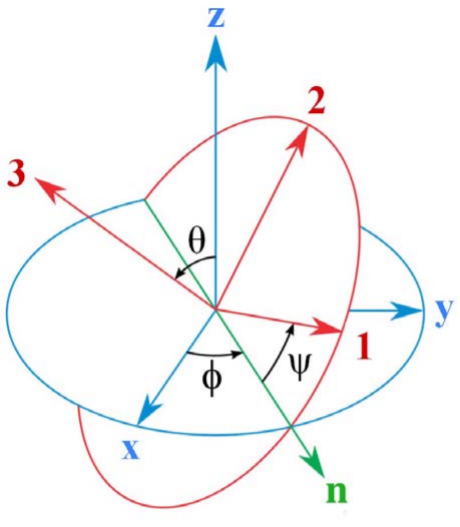 9/21/2023
PHY 337/637  Fall 2023-- Lecture 8
27
[Speaker Notes: Result to remember.]
Rotational kinetic energy
9/21/2023
PHY 337/637  Fall 2023-- Lecture 8
28
[Speaker Notes: General expression of the rotational kinetic energy and the special case of the symmetric top.]
Recap --
Transformation between body-fixed and inertial coordinate systems – Euler angles
inertial
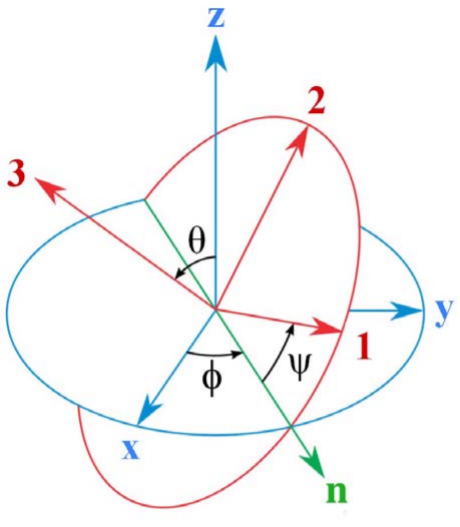 body
9/21/2023
PHY 337/637  Fall 2023-- Lecture 8
29
[Speaker Notes: In addition to the dynamic transformation needed for rigid body mechanics,  this formalism is more generally useful when relating coordinate systems of different orientations.]
Motion of a symmetric top under the influence of the torque of gravity:
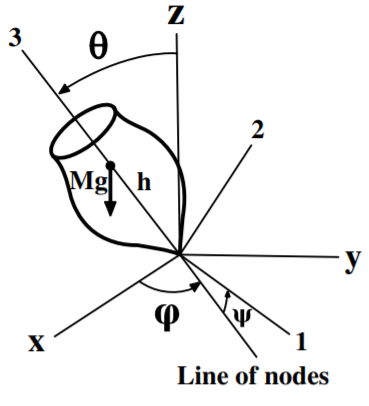 9/21/2023
PHY 337/637  Fall 2023-- Lecture 8
30
[Speaker Notes: Now consider the motion of a symmetric top in which the pivot point is fixed and torque is applied by gravity acting at the center of mass of the top.   Here l denotes the distance of the pivot point to the center of mass.]
http://www.physics.usyd.edu.au/~cross/SPINNING%20TOPS.htm
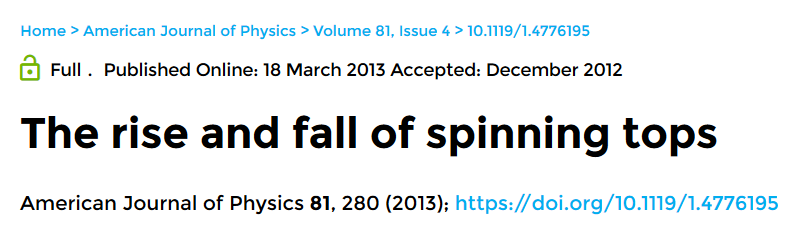 See also --
9/21/2023
PHY 337/637  Fall 2023-- Lecture 8
31
https://drive.google.com/file/d/0B14RyYwpwSDNcXdxTWl3OExHX1k/view
9/21/2023
PHY 337/637  Fall 2023-- Lecture 8
32